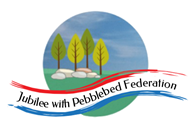 Broadhembury 
C of E Primary School
Do you have a child due to start school in September 2021?

We would like to welcome you to our virtual school tour!
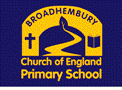 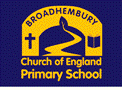 We are a small, happy, inclusive and welcoming school in a beautiful village.
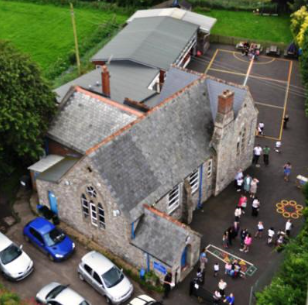 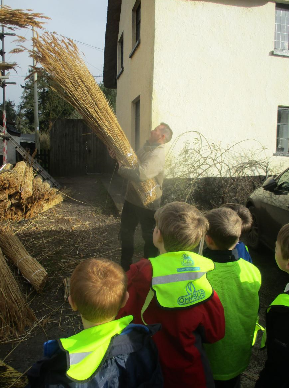 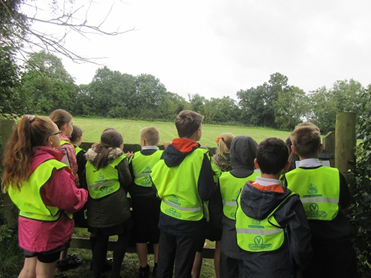 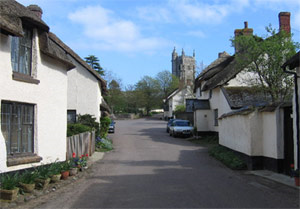 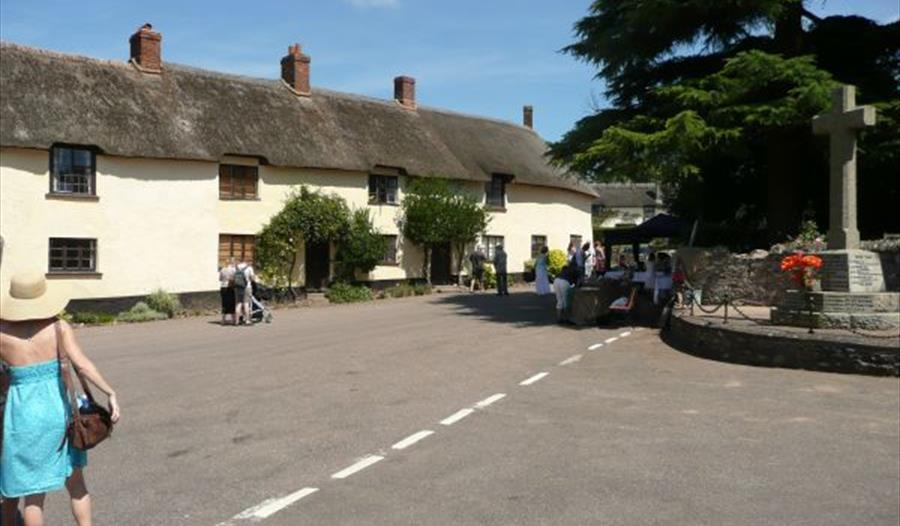 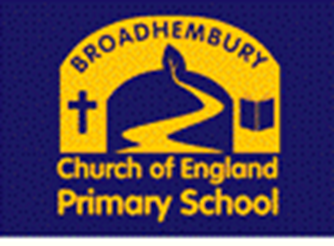 Our Executive Head is 
Mrs Katie Gray
Our Head of Learning and SENDCo is Miss Prince

Our Class 1 teacher is Mrs Symonds, who has lots of lovely
 Teaching Assistants on hand to help..
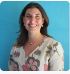 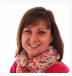 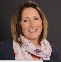 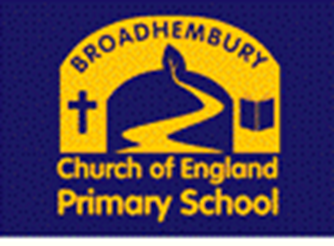 Children starting in Early Years will have older pupils in the classroom who will help them to settle into school.
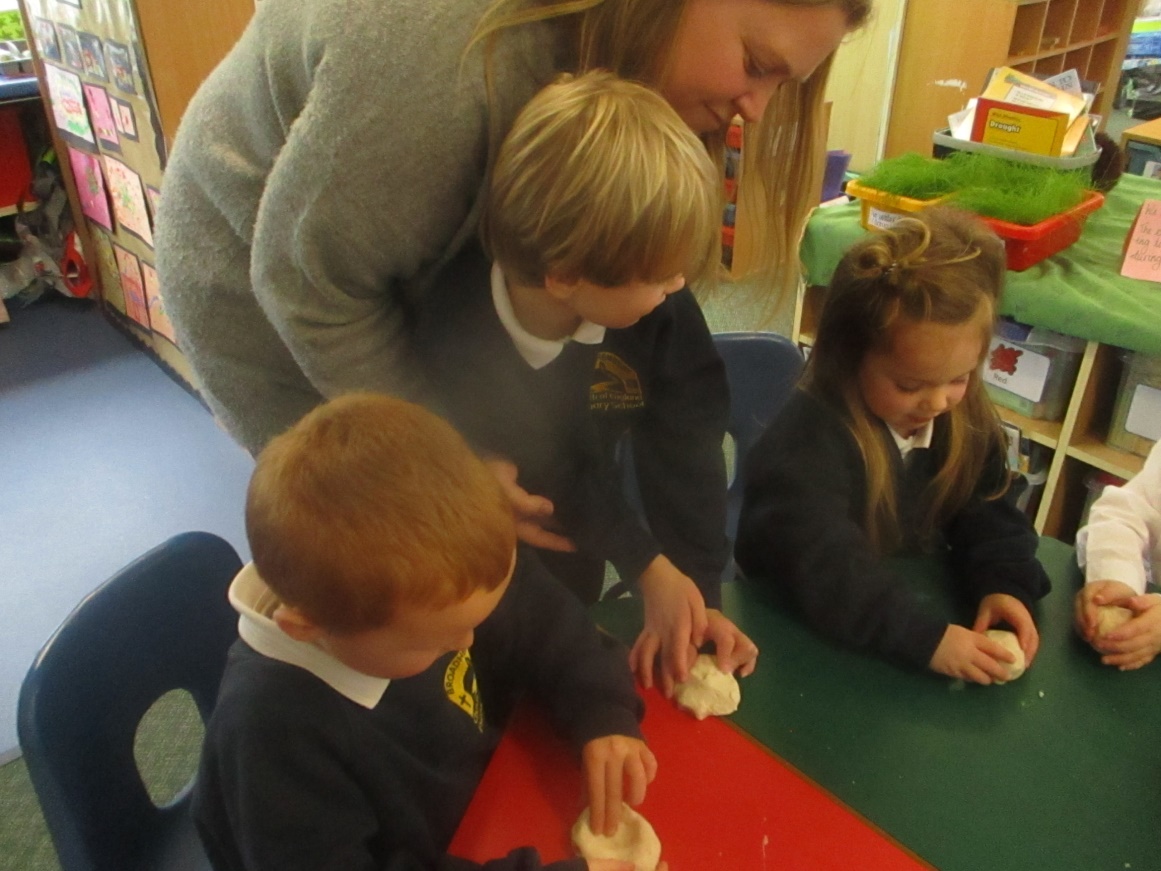 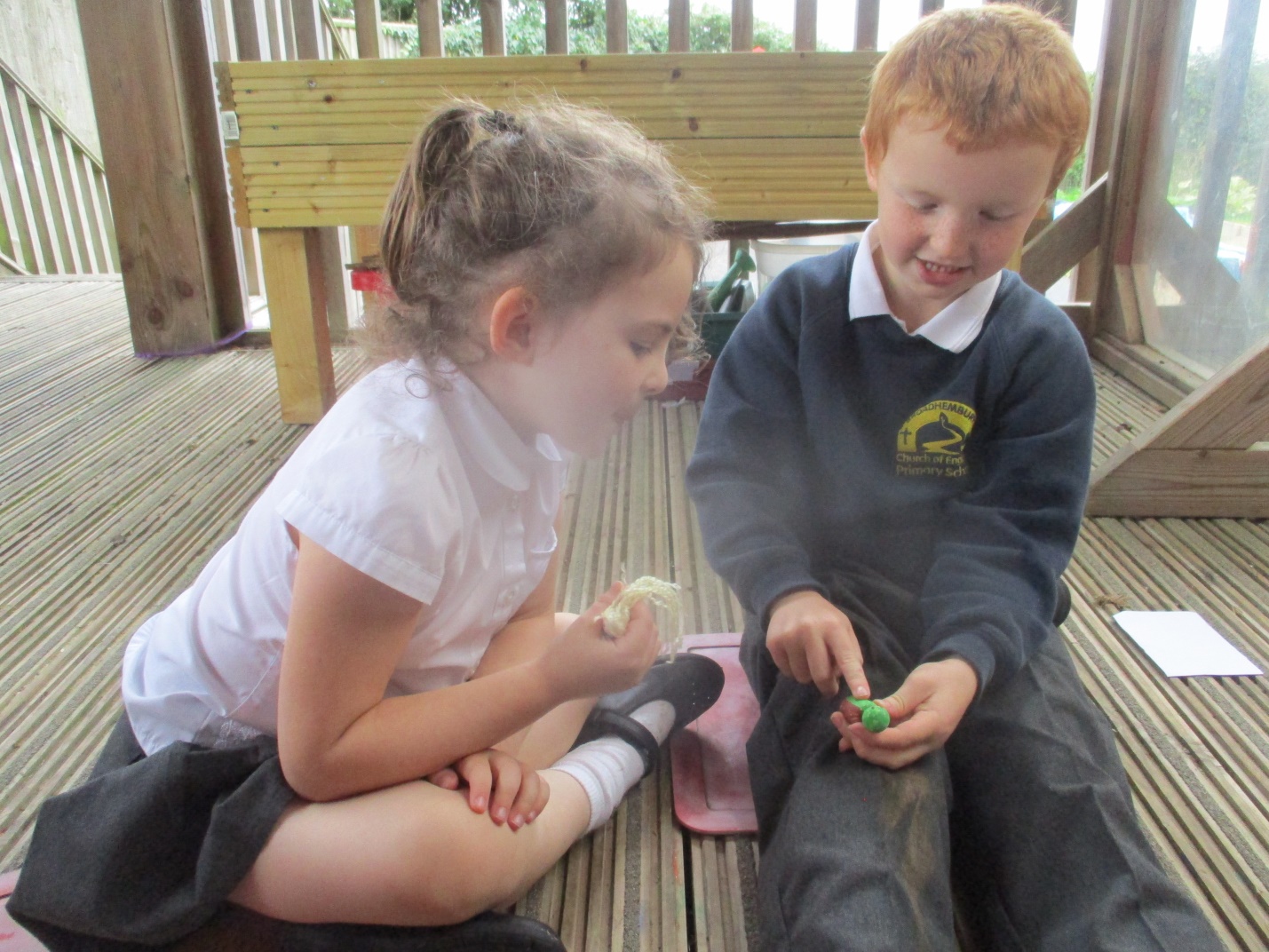 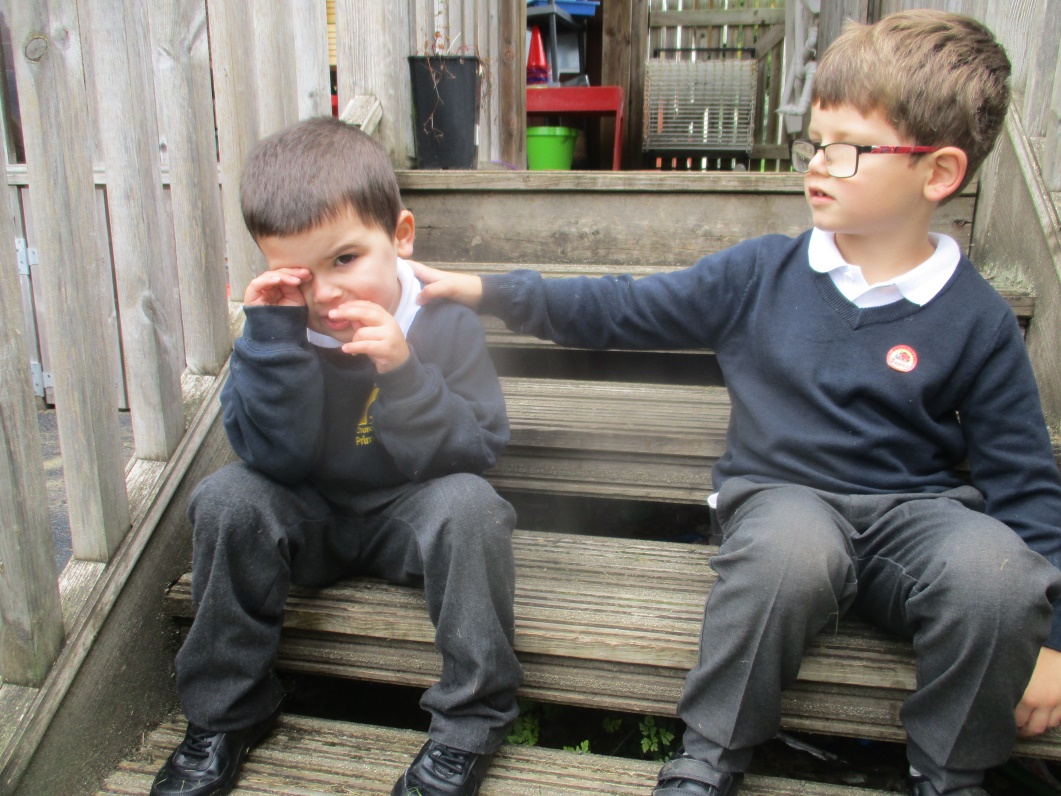 The EYFS curriculum is organised into seven areas of learning

CORE 
Physical Development
Personal, Social and Emotional Development
Communication and Language

SPECIFIC
Literacy
Mathematics
Understanding the World
Expressive Arts and Design
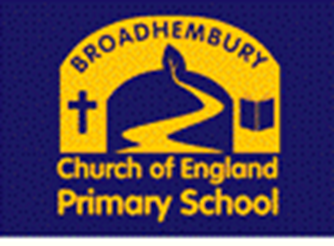 Effective learning takes place through
 
Playing
Exploring
Being active
Creating
Thinking
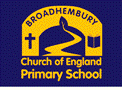 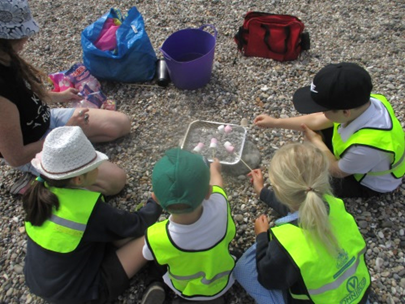 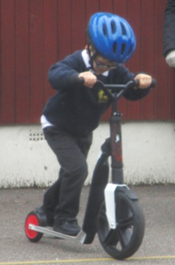 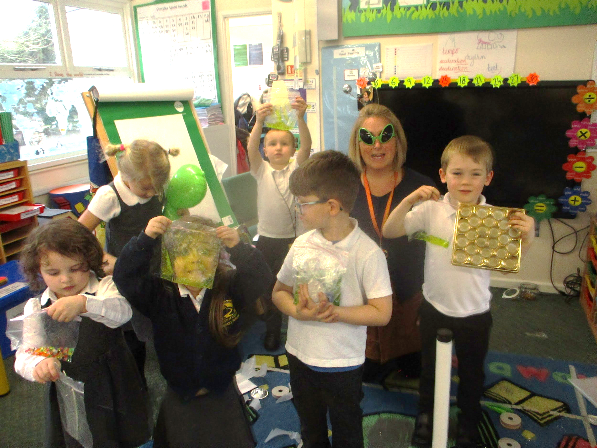 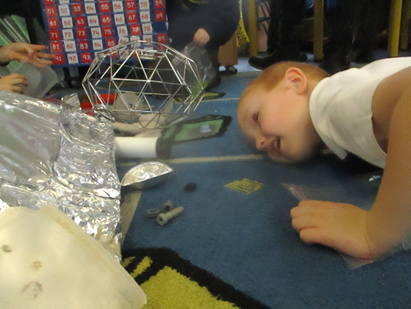 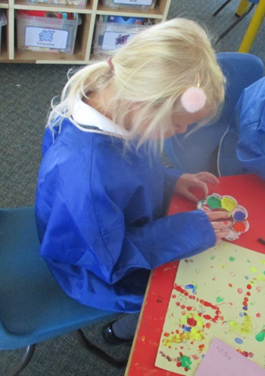 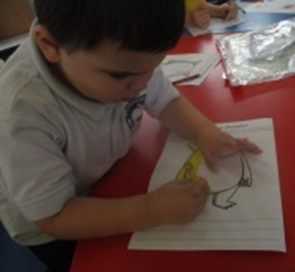 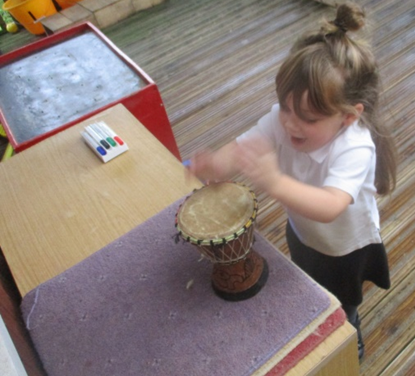 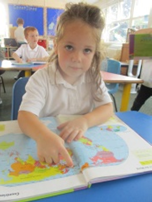 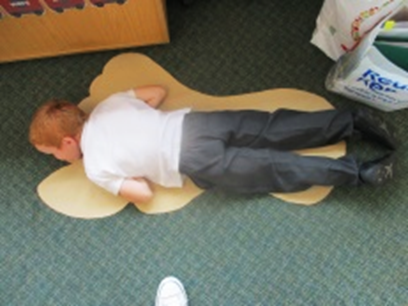 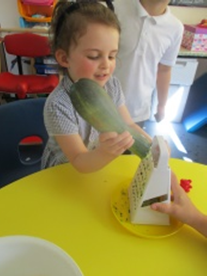 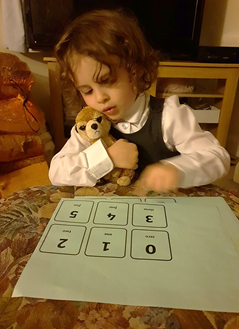 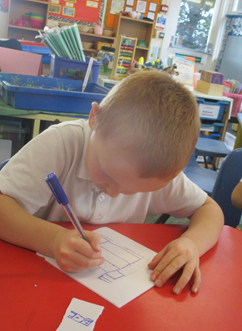 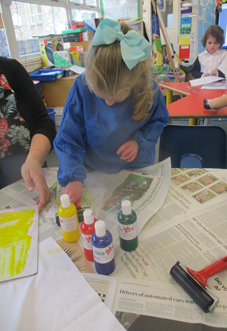 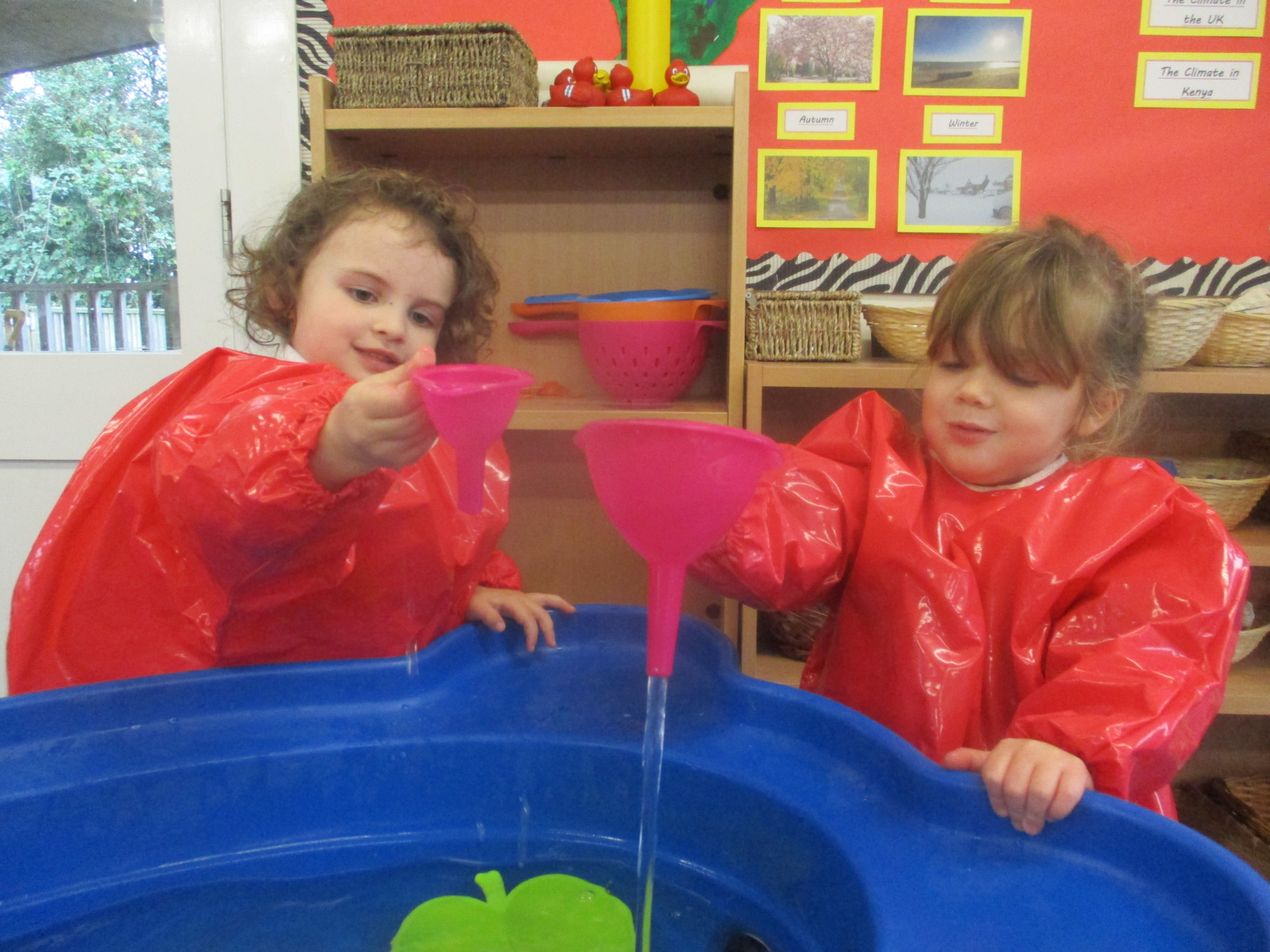 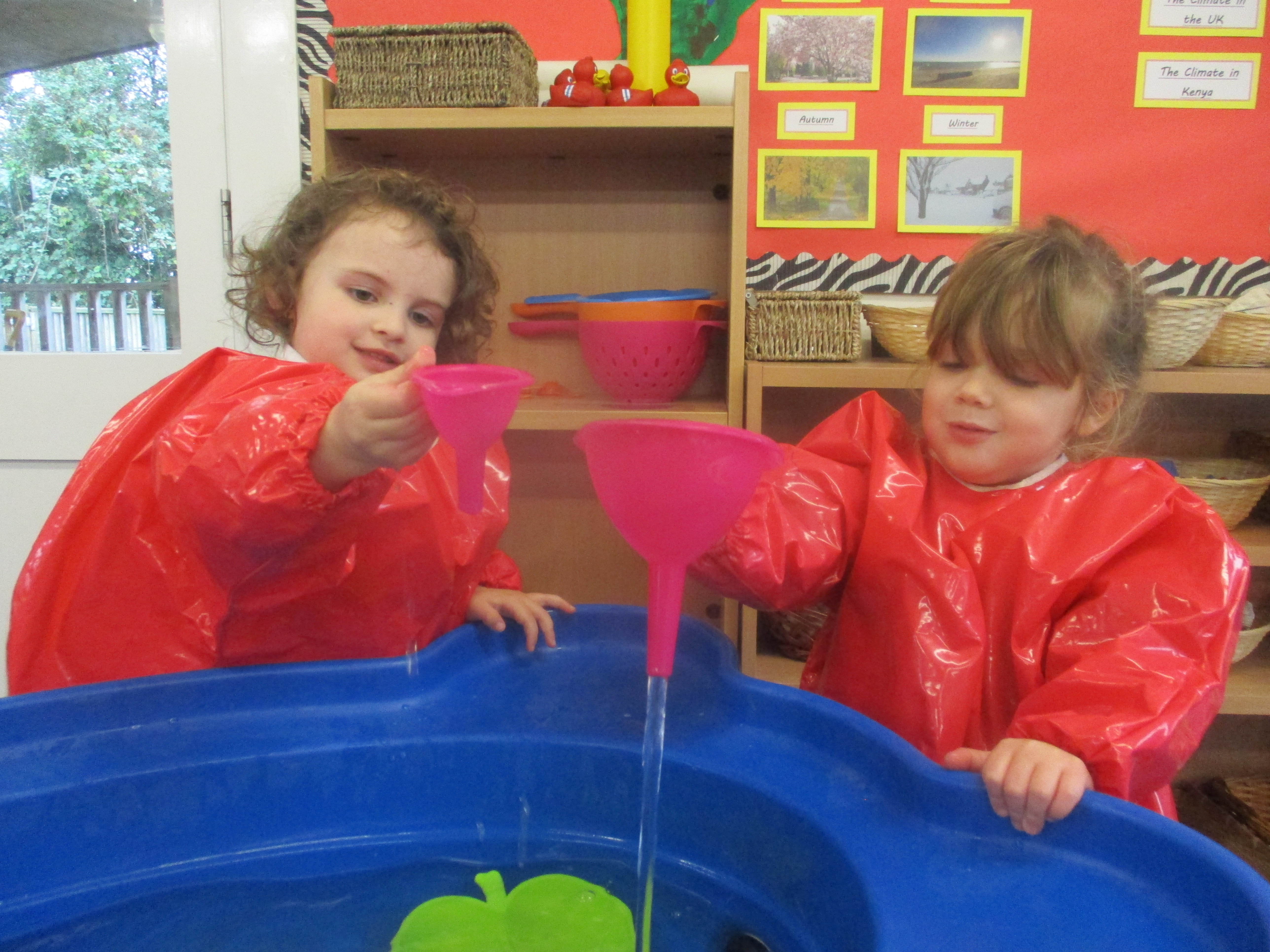 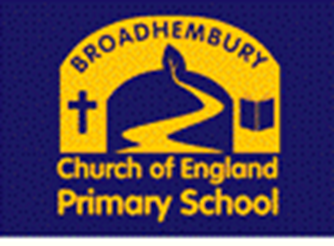 We have super playground facilities.
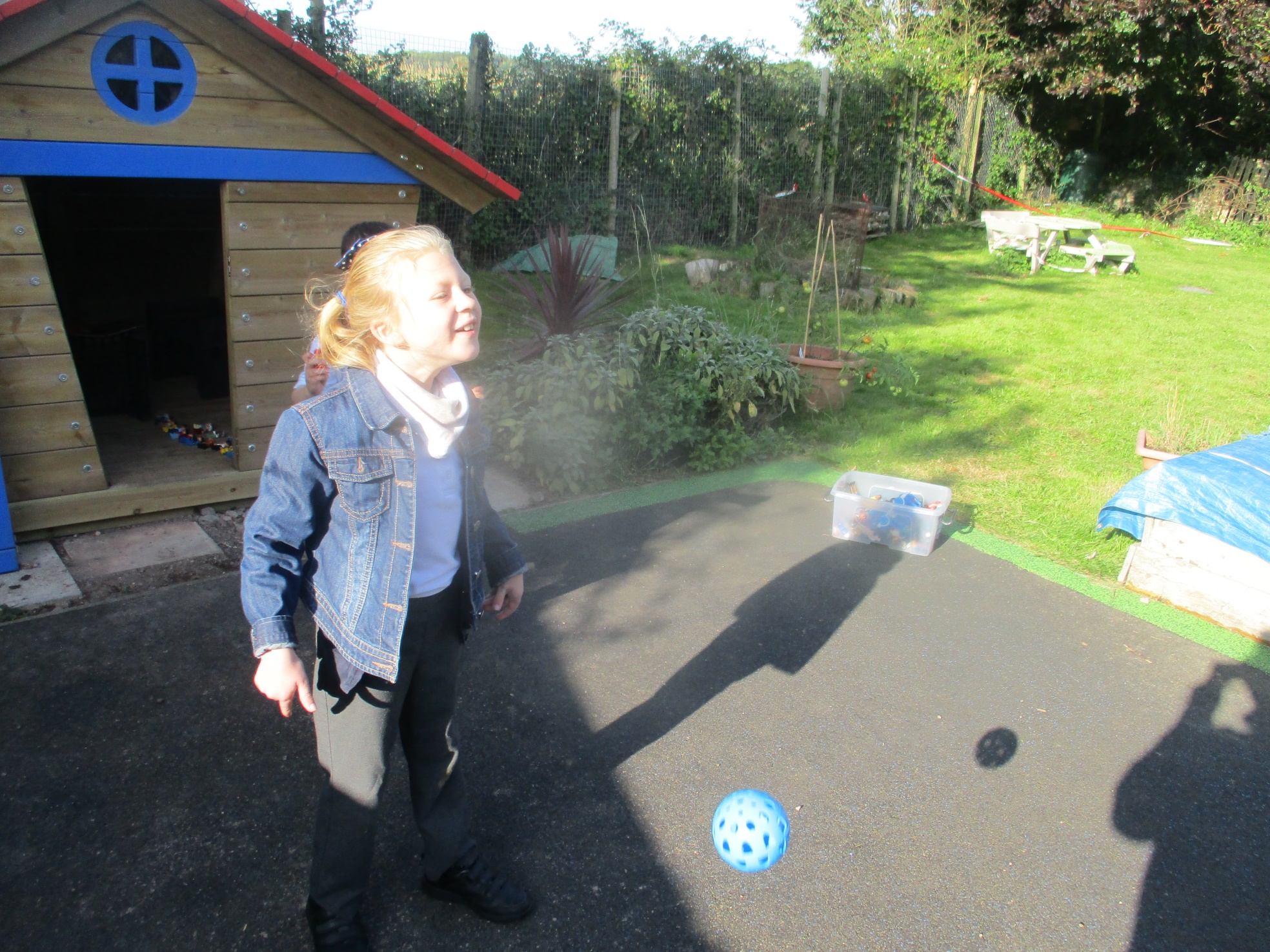 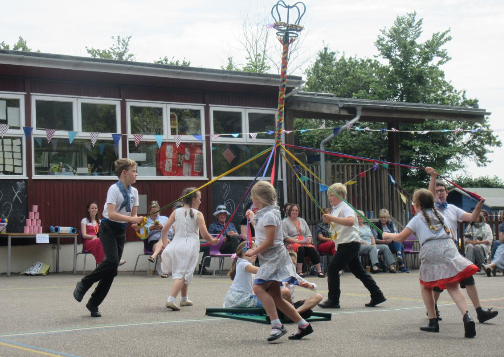 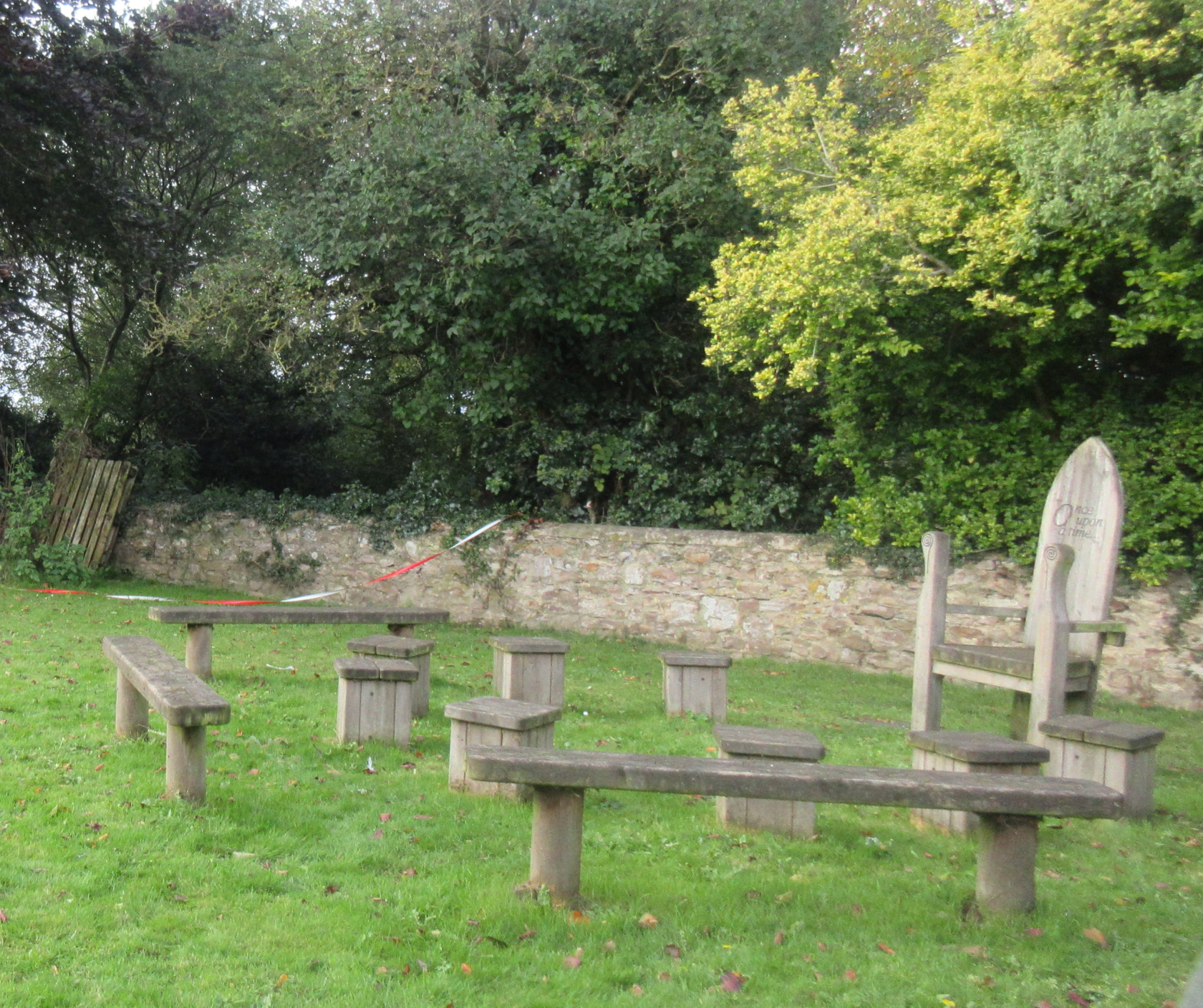 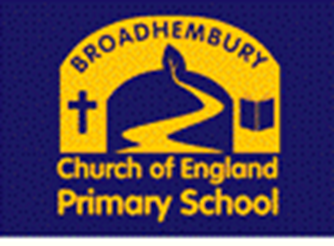 You can enjoy delicious, healthy and nutritious school lunches, and all children are offered breakfast at the start of the day.
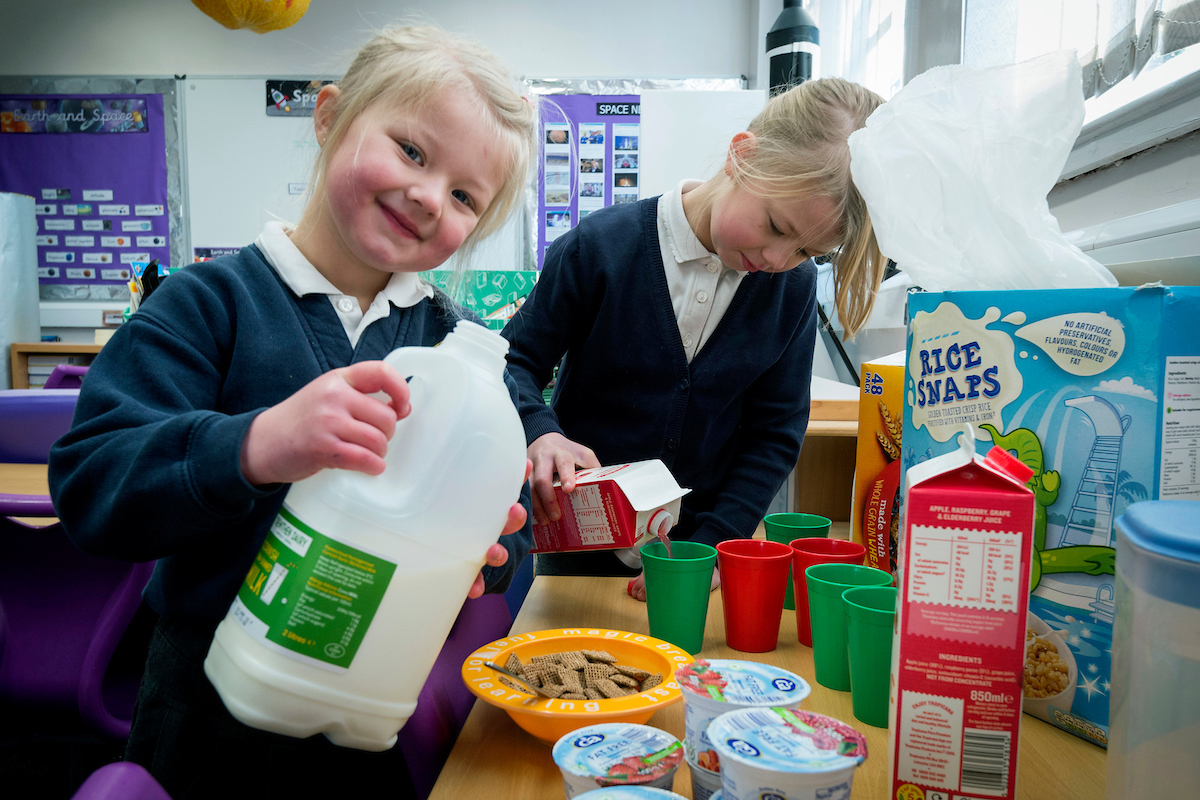 We participate in the Universal Free School Meal Offer.

All children in Reception,
 Year One and Year Two can have a free meal provided by school each day.
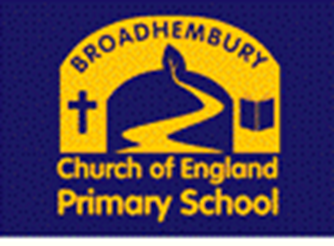 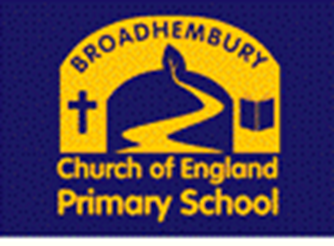 We love to be adventurous in our outdoor learning space.
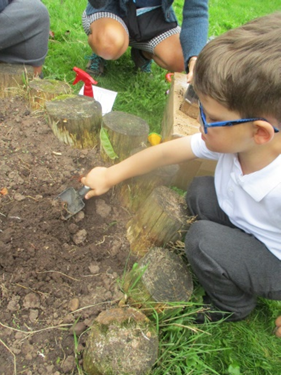 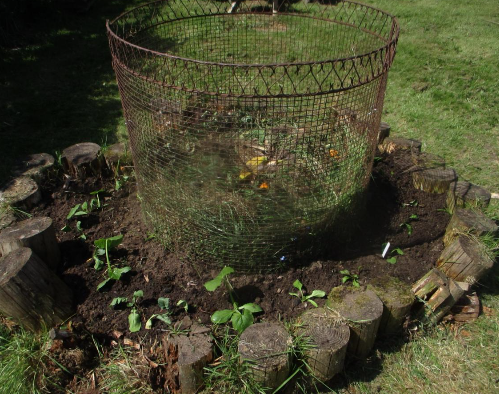 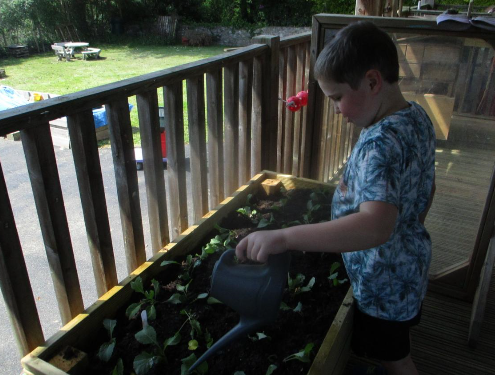 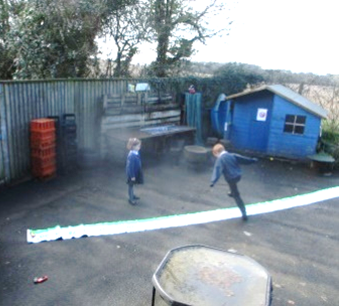 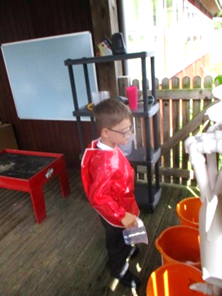 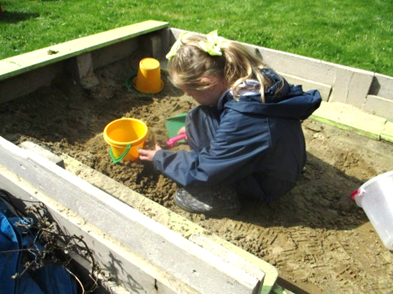 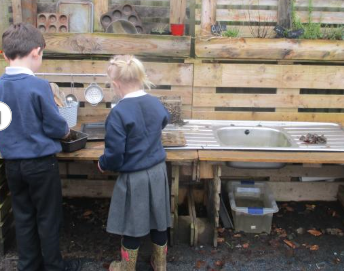 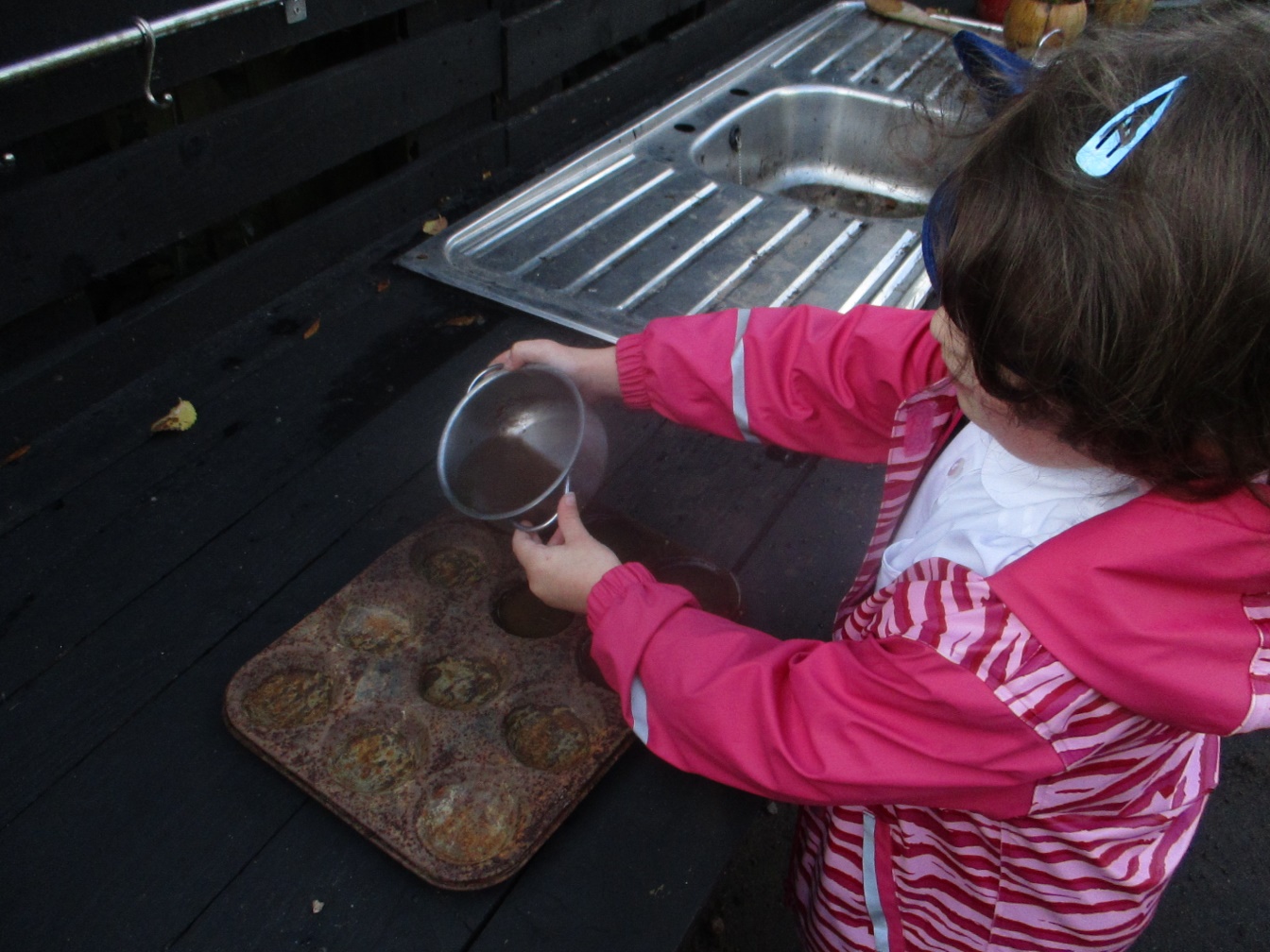 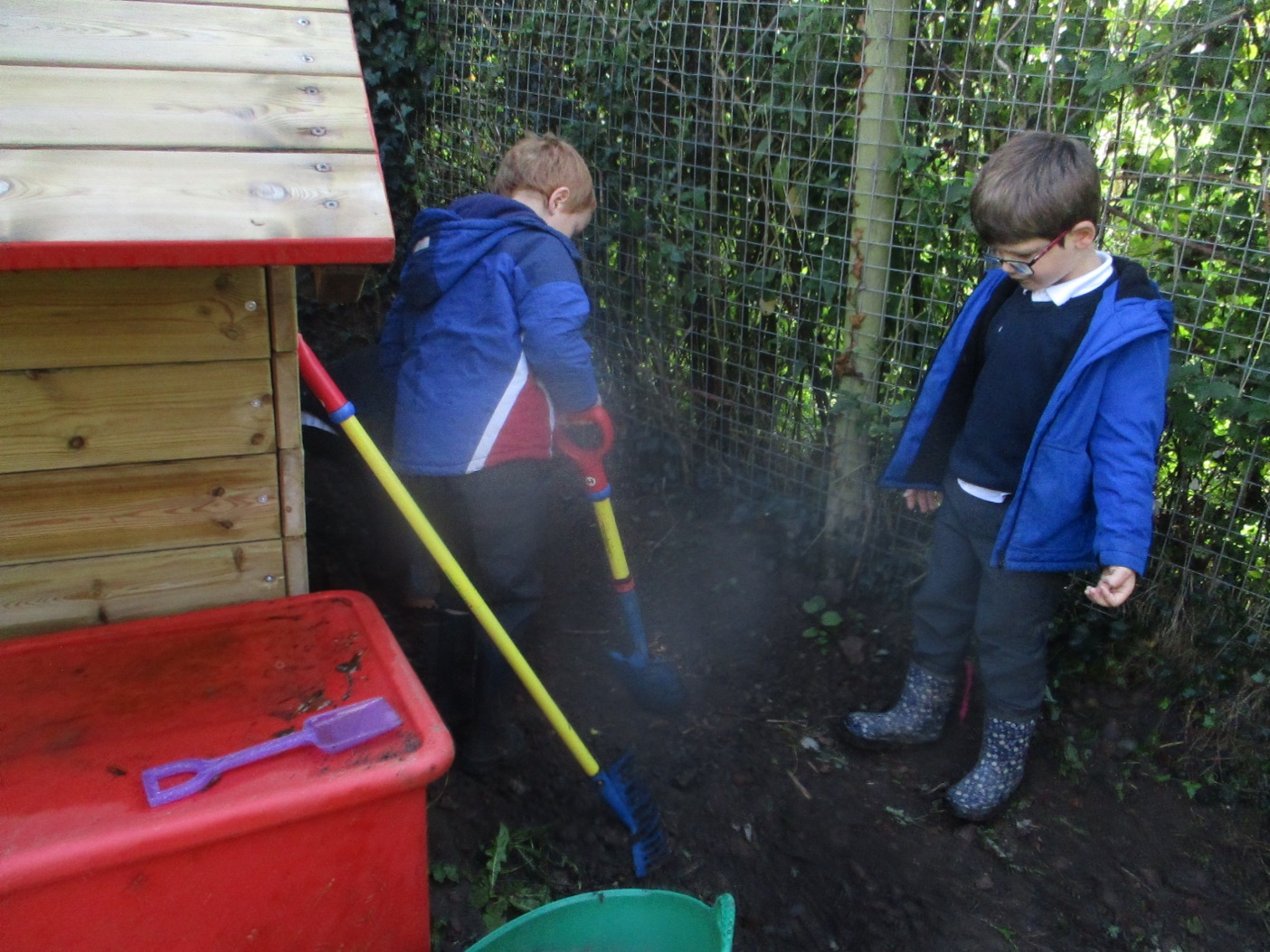 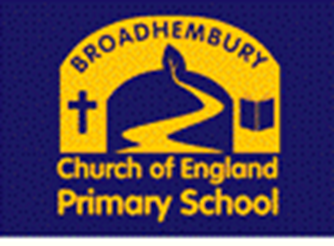 We have lots of exciting books in our Library and technology such as IPads, Learnpads and Google Chromebooks to support learning.
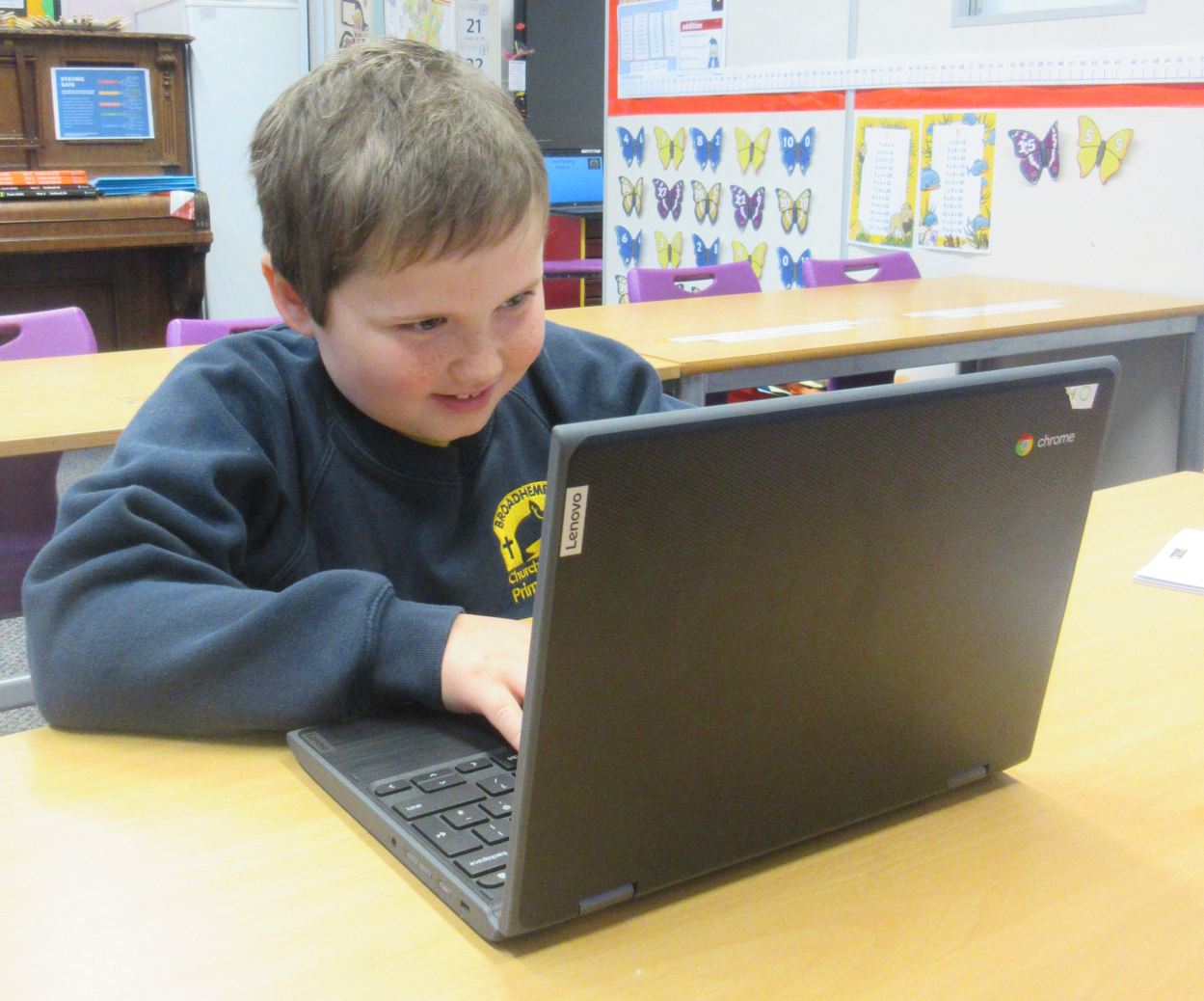 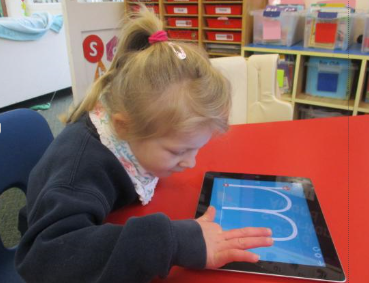 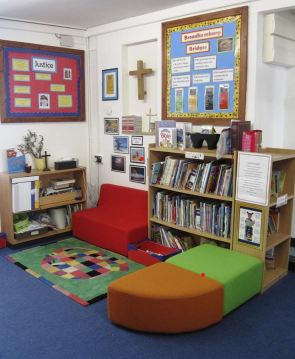 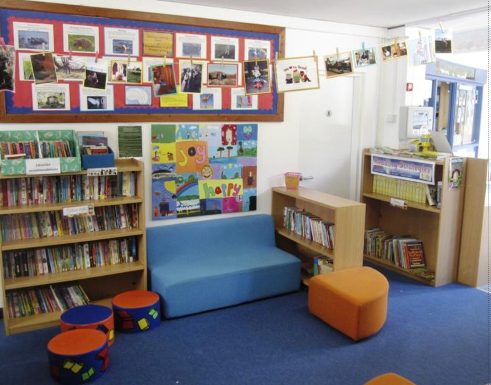 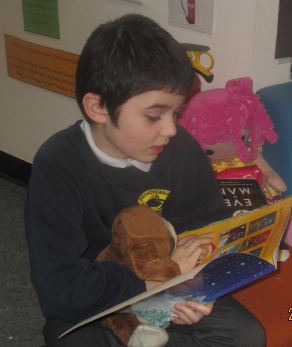 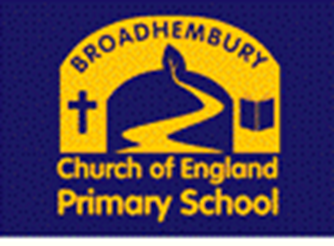 We love our learning and inspiring one another.
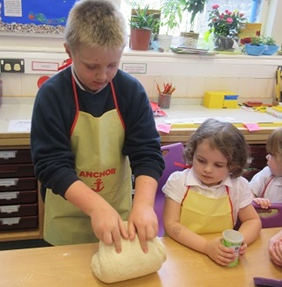 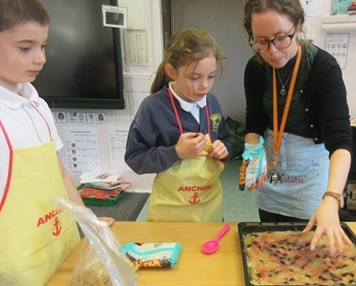 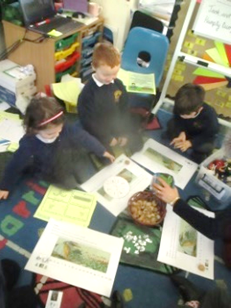 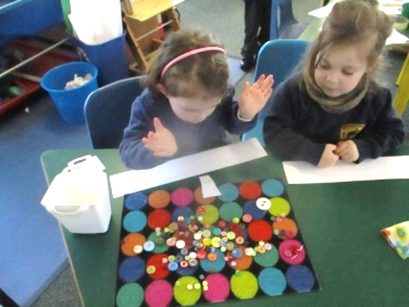 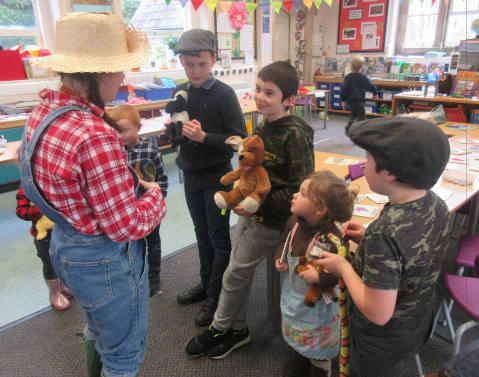 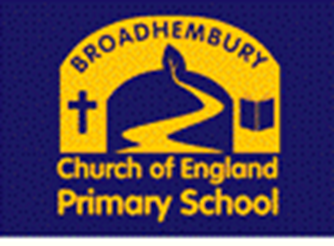 Class 2  enjoy working hard in their learning. The class teacher is Miss Watts.
They love working together but also enjoy becoming more independent learners too.
 They have an exciting time developing their creativity and being good community citizens.
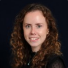 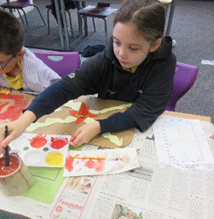 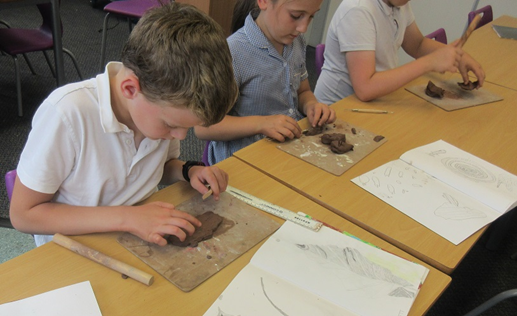 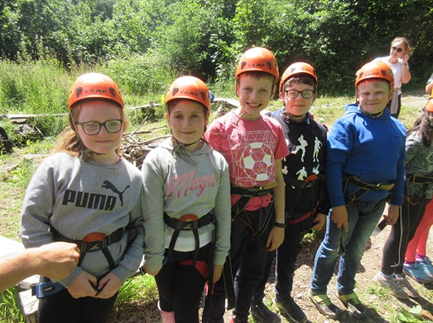 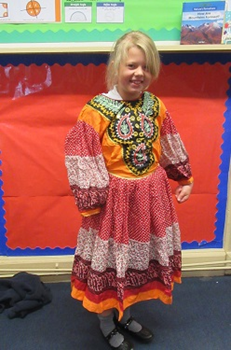 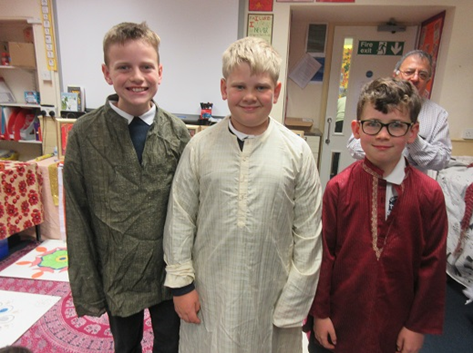 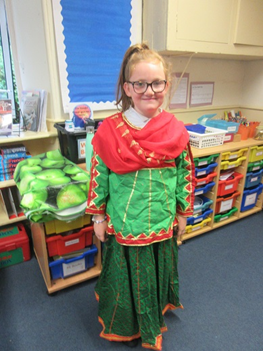 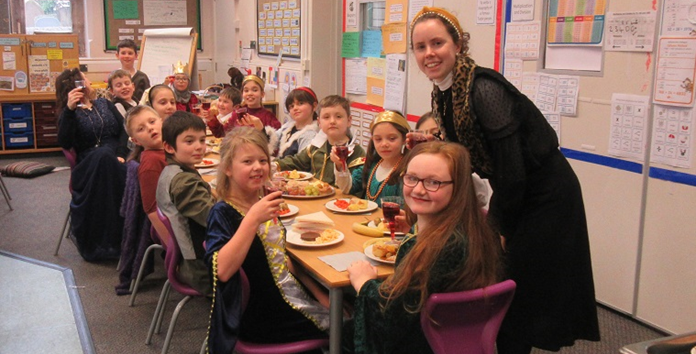 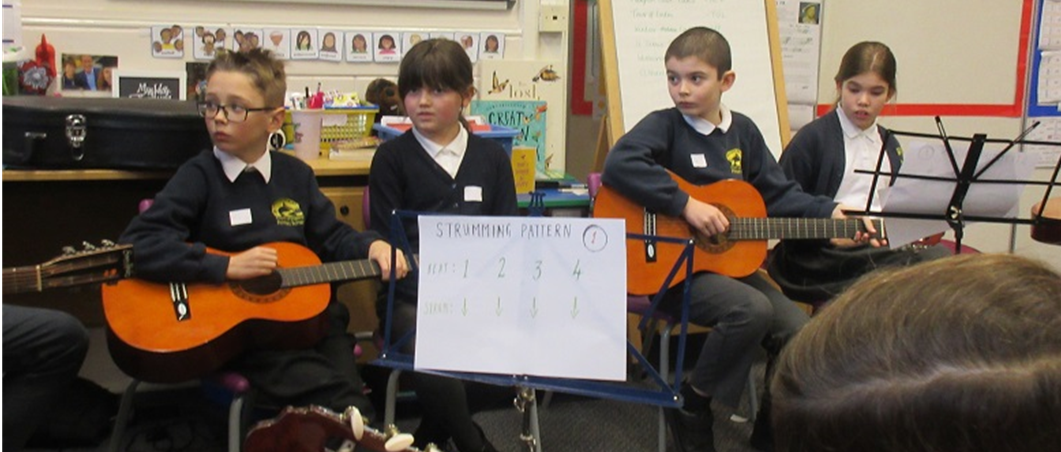 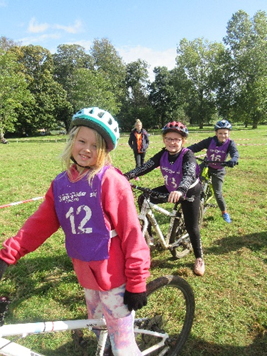 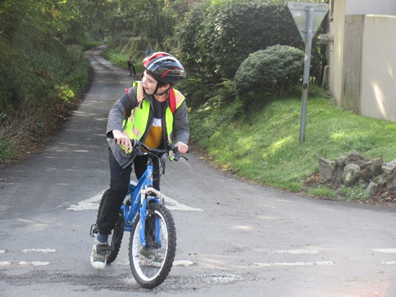 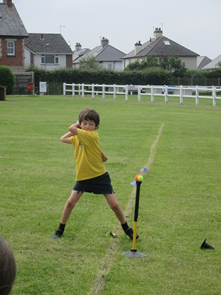 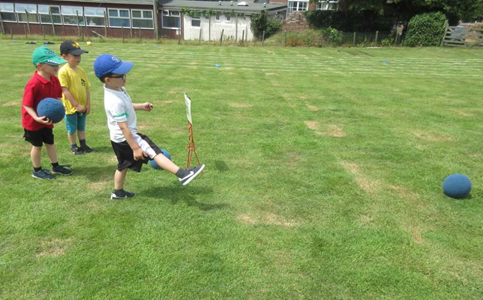 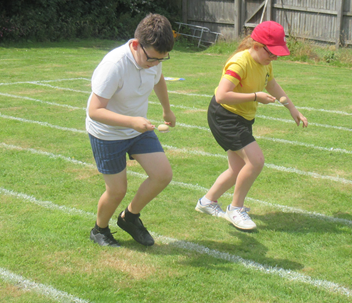 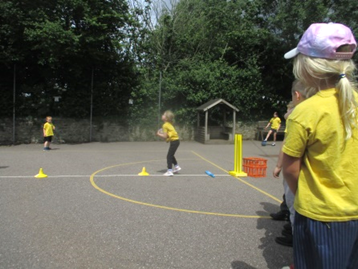 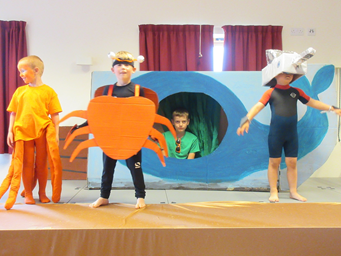 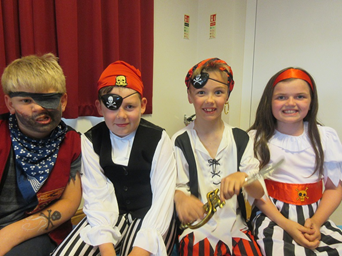 First Aid
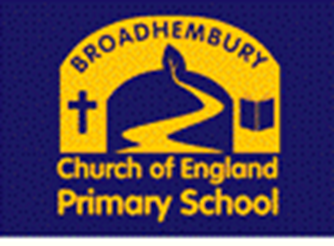 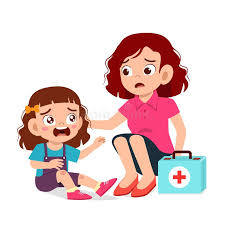 We have Paediatric First Aiders and trained First Aiders on site at all times.

All injuries are recorded and accident notes sent home. If we have any concerns, we will phone you.

We are only able to administer prescribed medication.
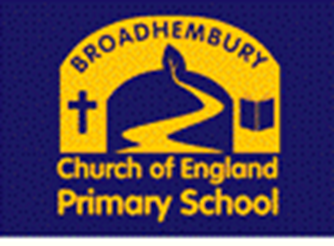 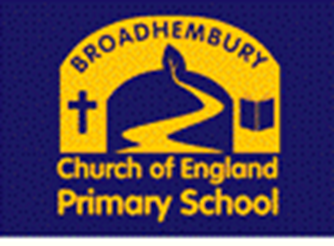 We have very strong links with our community and local church St Andrew’s, just a very short walk away.
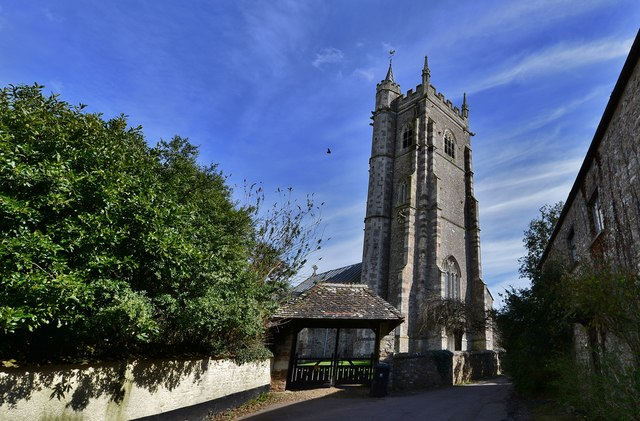 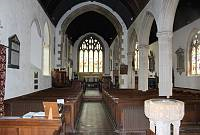 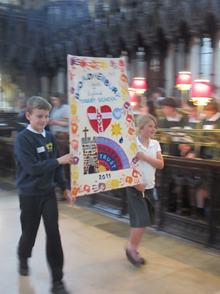 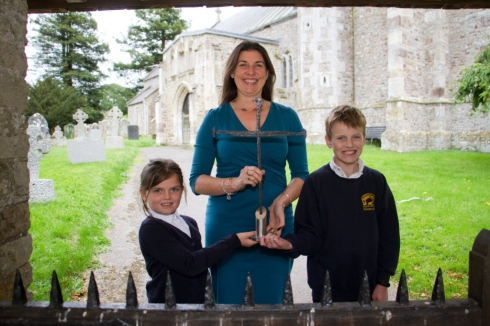 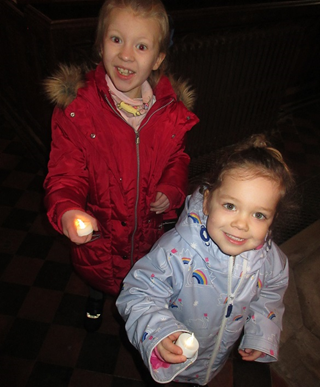 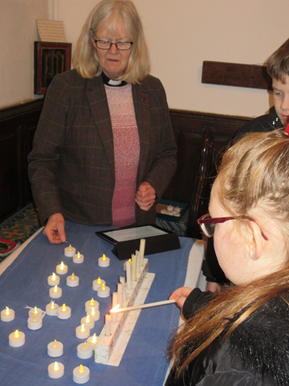 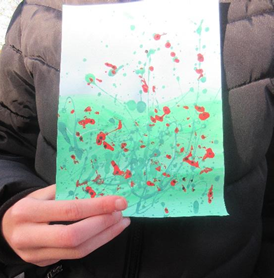 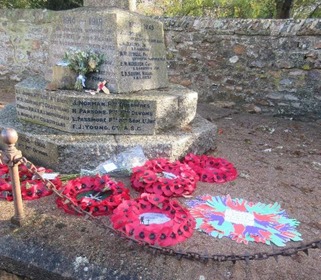 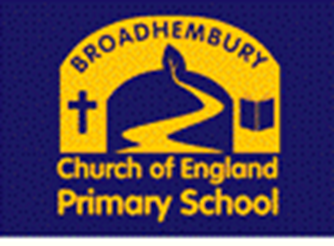 We really look forward to seeing you soon and welcoming you to our school community!
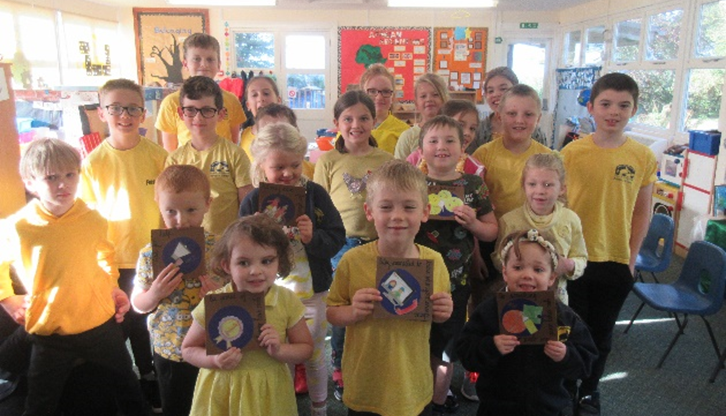 Be who God meant you to be and you will set the world on fire!
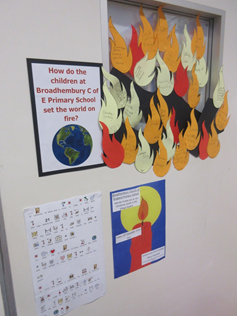 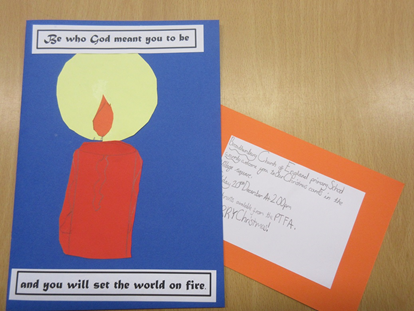 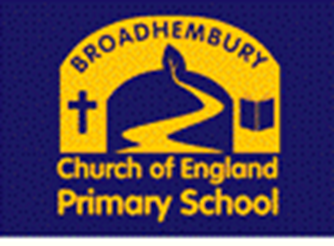 We hope you found this overview useful until
 we are able to welcome you into school in person.
Please also browse the rest of our website for a wealth of information about our school and feel free to phone and speak to Miss Prince for a chat about the school and a school place.
01404 841304
​
Ready to apply for a school place?
Click here to go to Devon County Council's admissions’ pages.